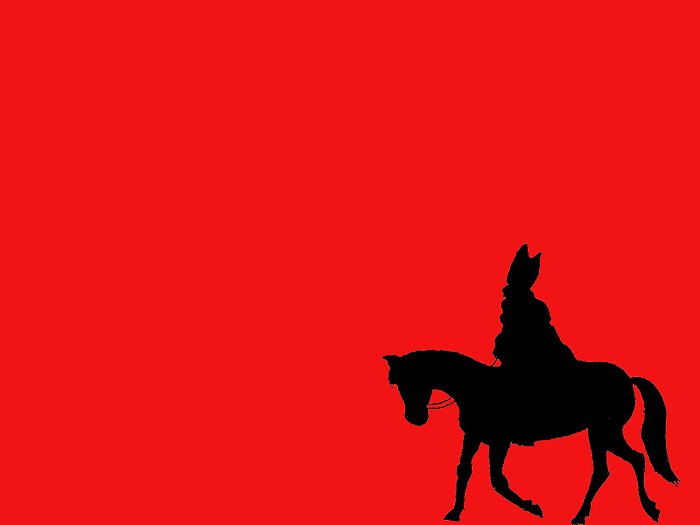 doos
door
daar
zes
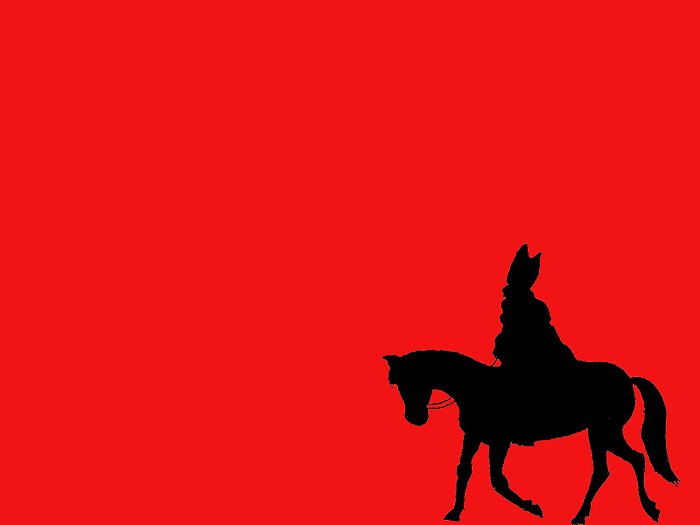 hek
dek
dik
zes
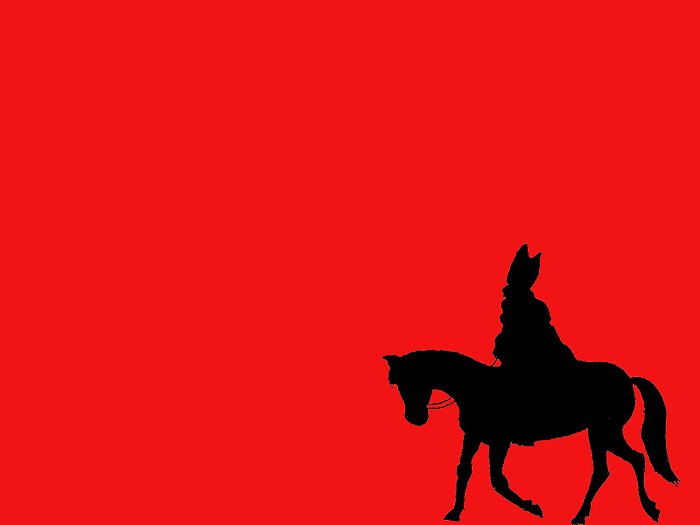 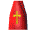 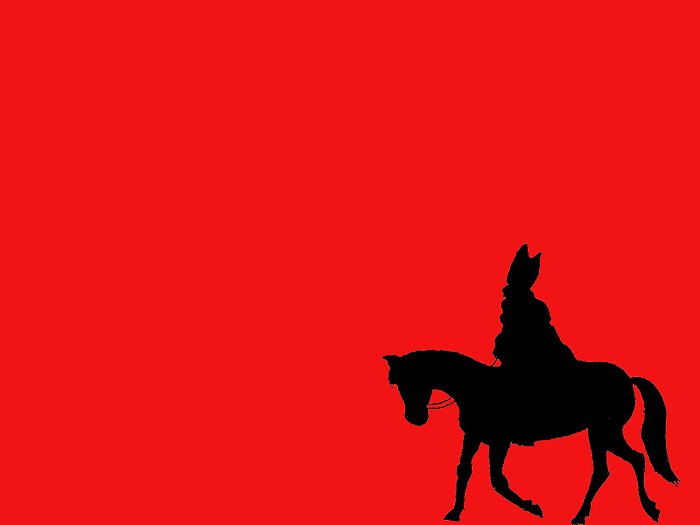 boot
vaar
zee
zes
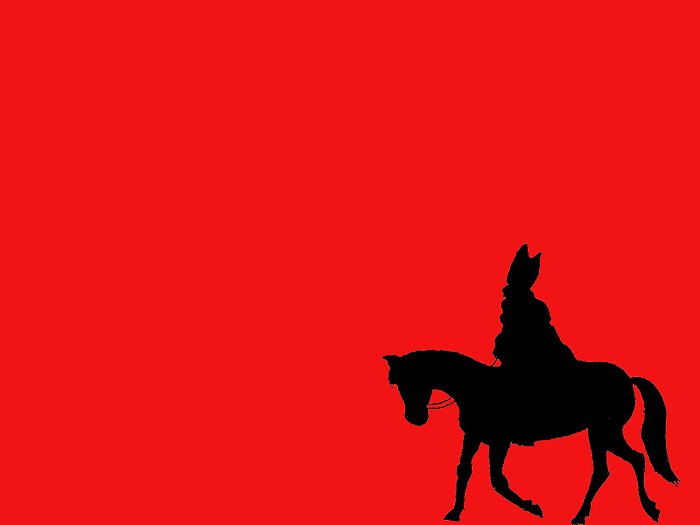 heer
veer
voor
zes
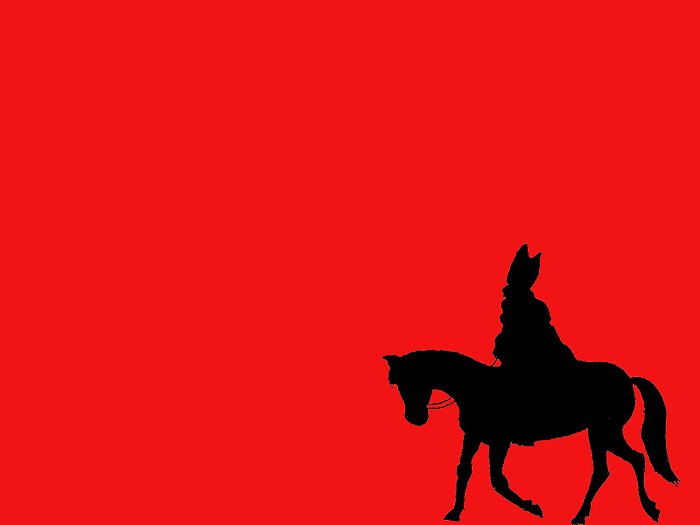 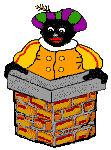 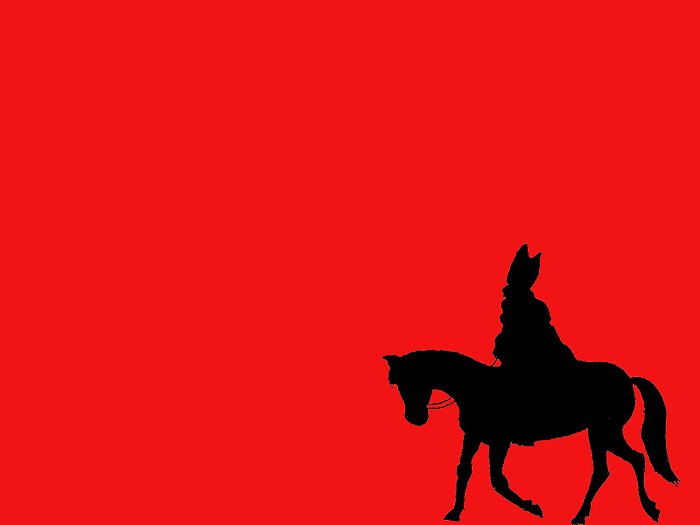 oor
boor
door
zes
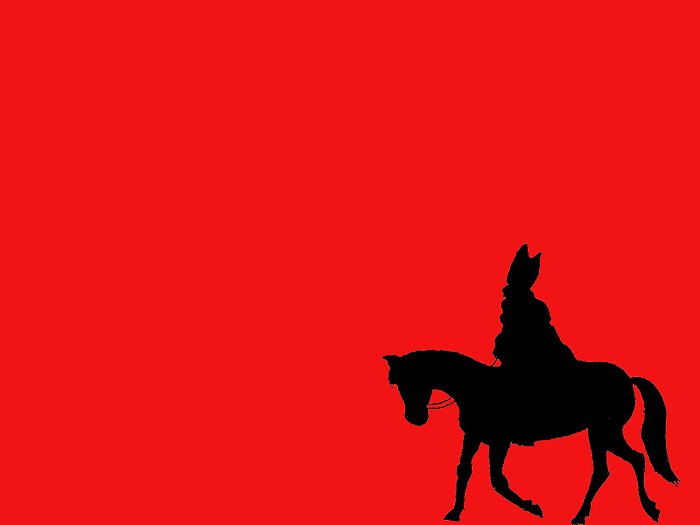 dit
dik
vik
zes
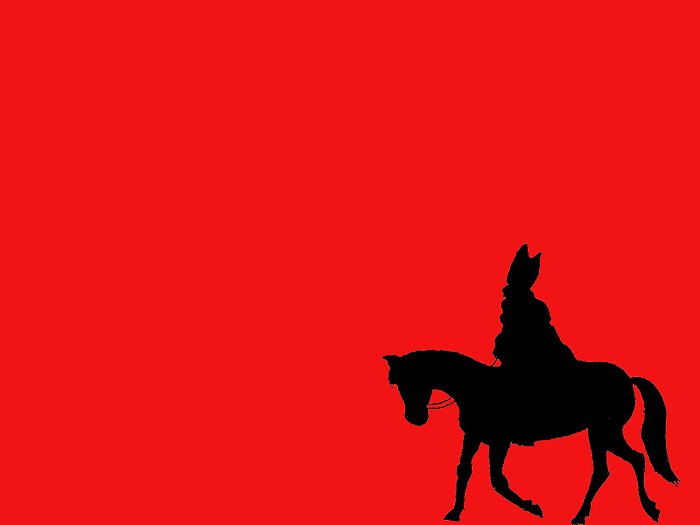 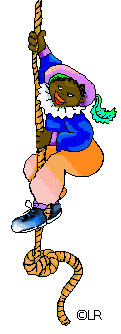 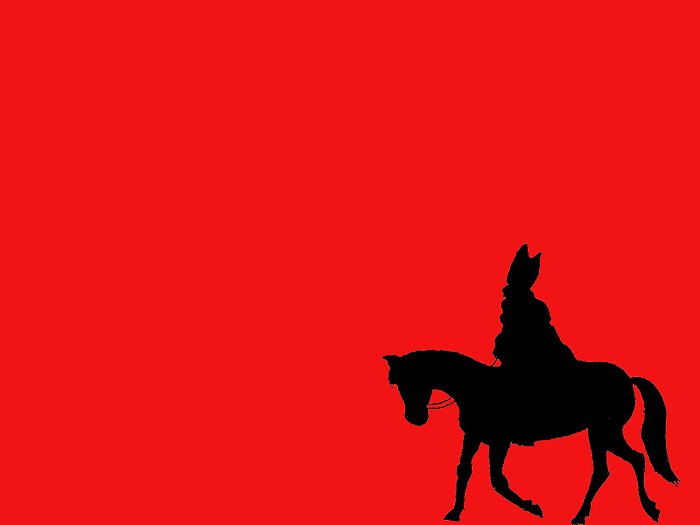 bes
boos
boor
zes
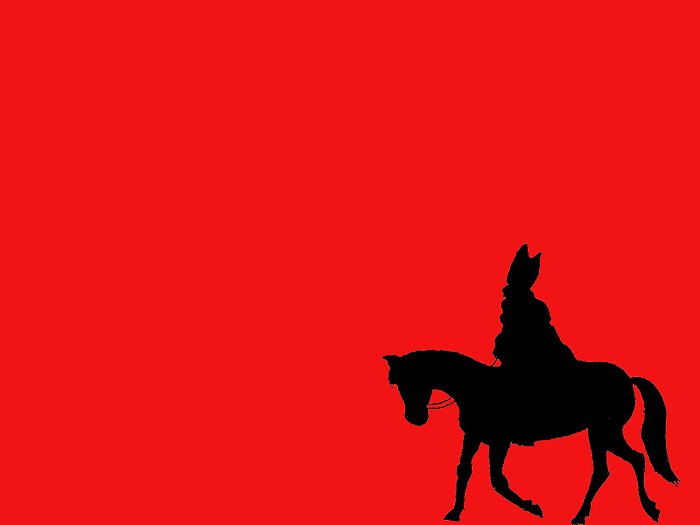 ree
reep
peer
zes
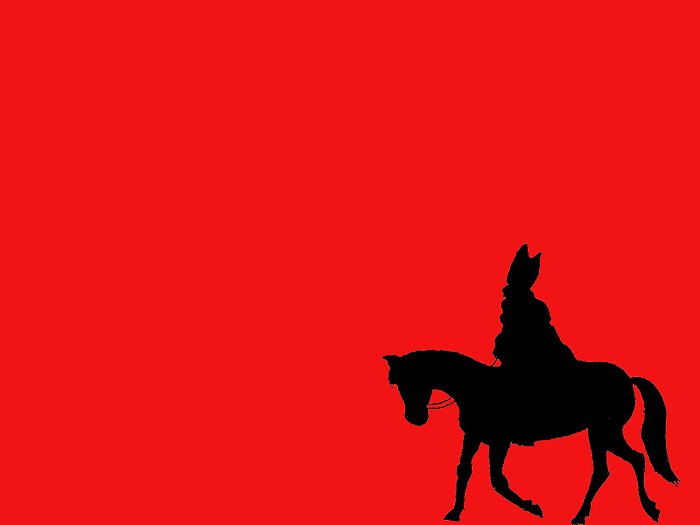 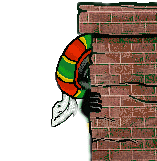 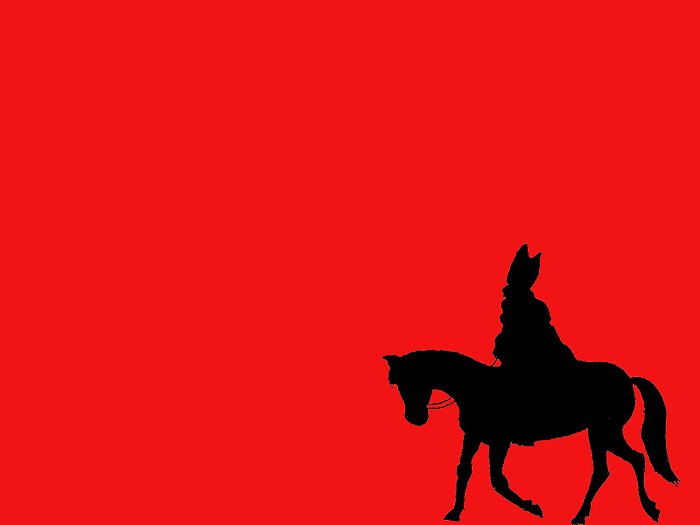 doek
doet
doen
zes
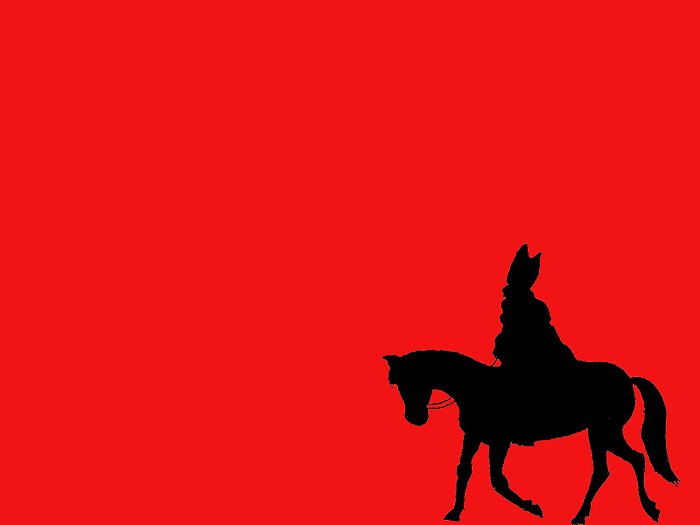 boom
boem
boer
zes
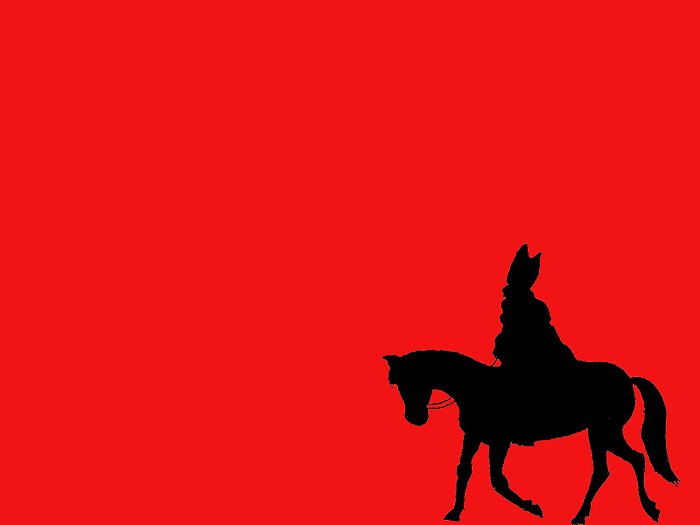 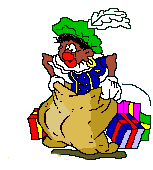 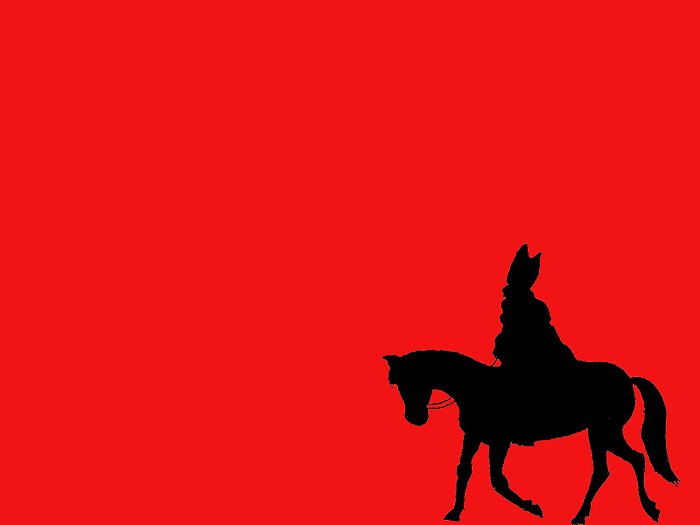 ree
roe
roep
zes
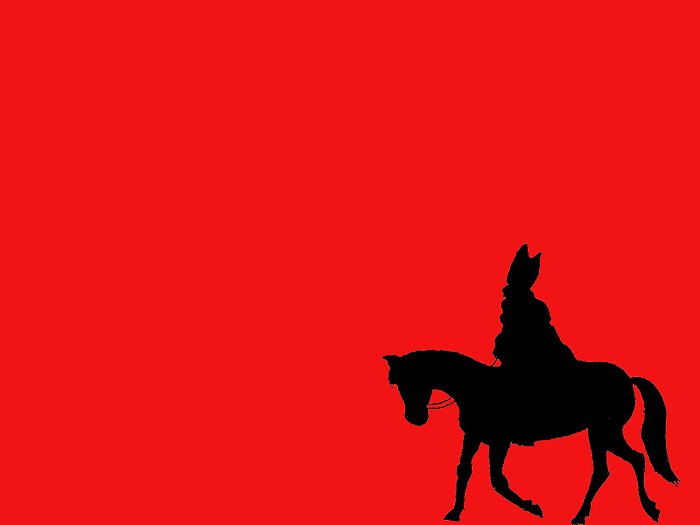 zee
zeep
zeer
zes
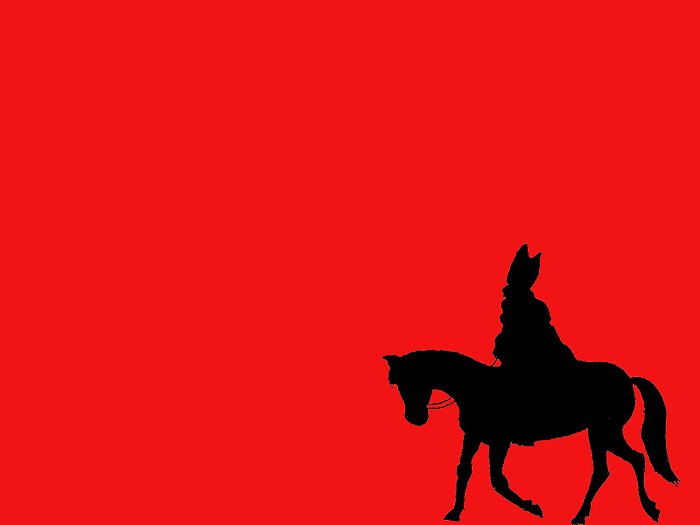 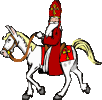 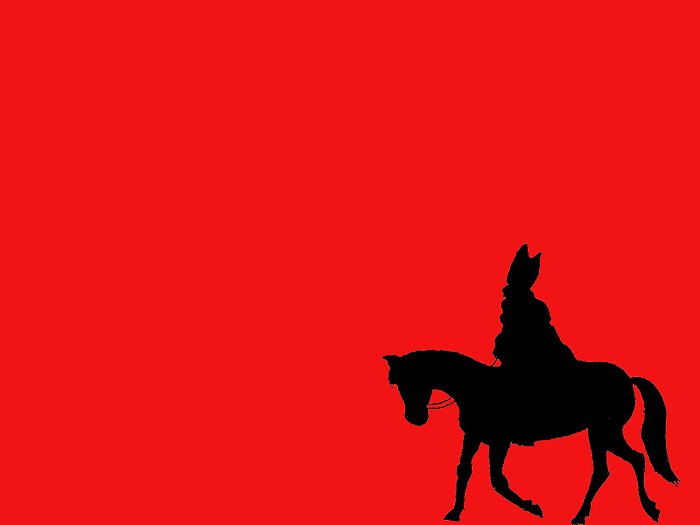 zoet
zoen
boen
zes
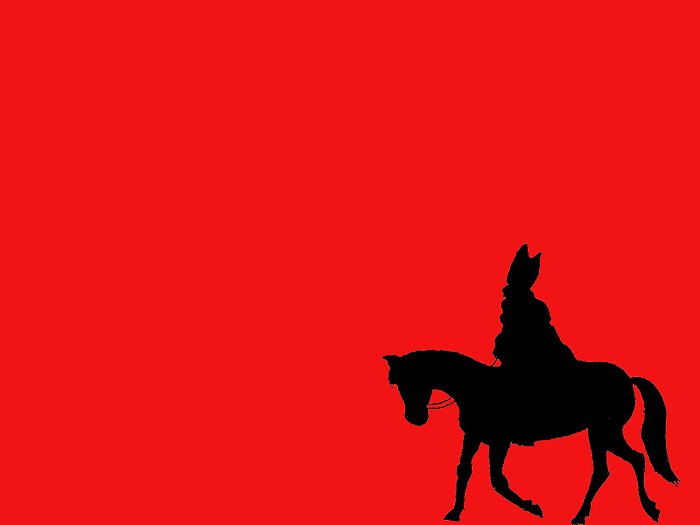 zij
mij
hij
zes
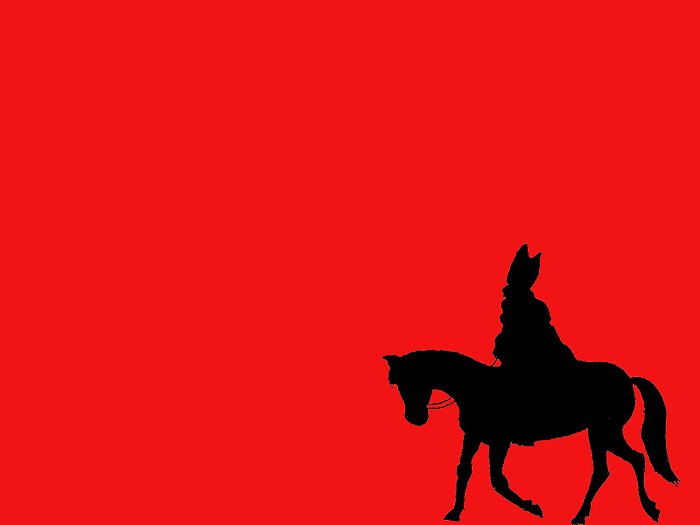 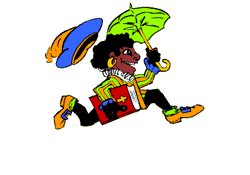 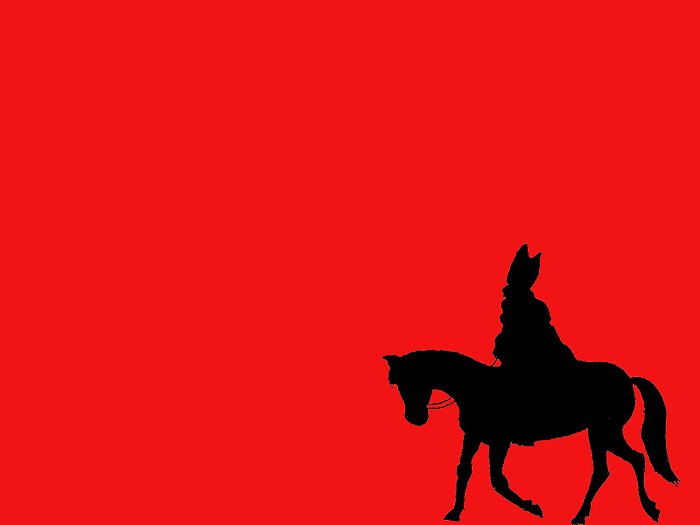 bes
es
zes
zes
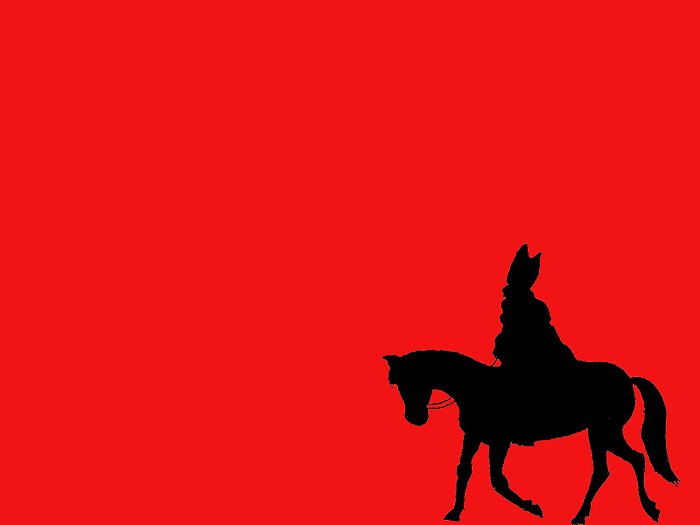 daar
daan
den
zes
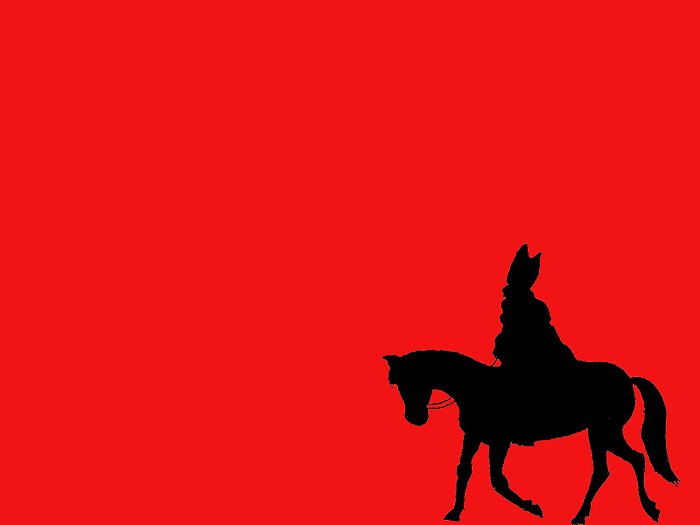 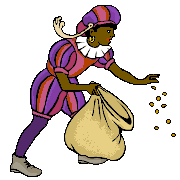 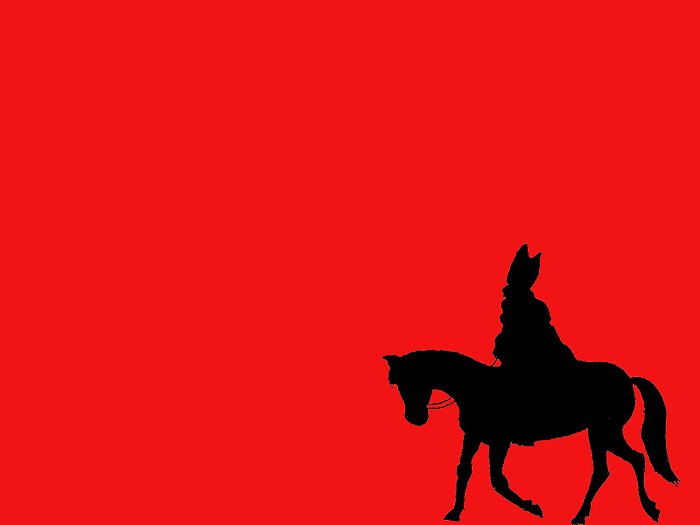 doe
dij
dijk
zes
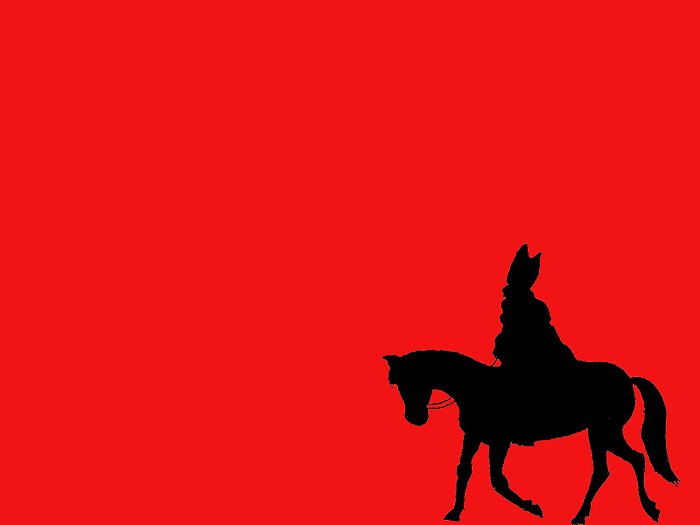 tij
zij
zijn
zes
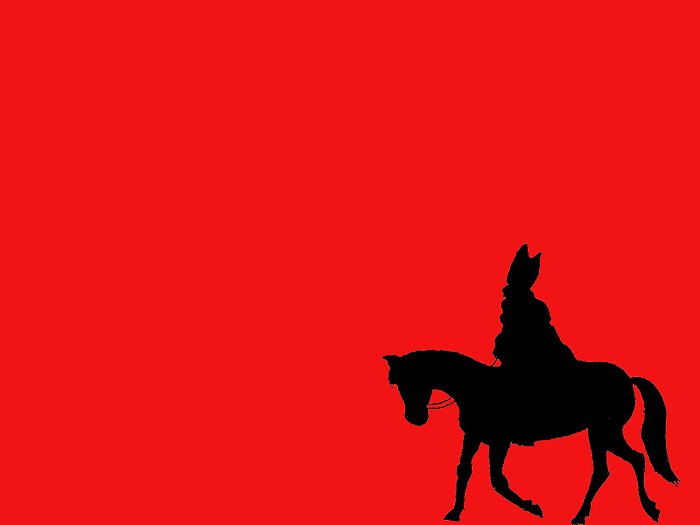 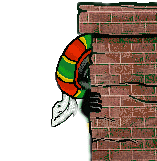 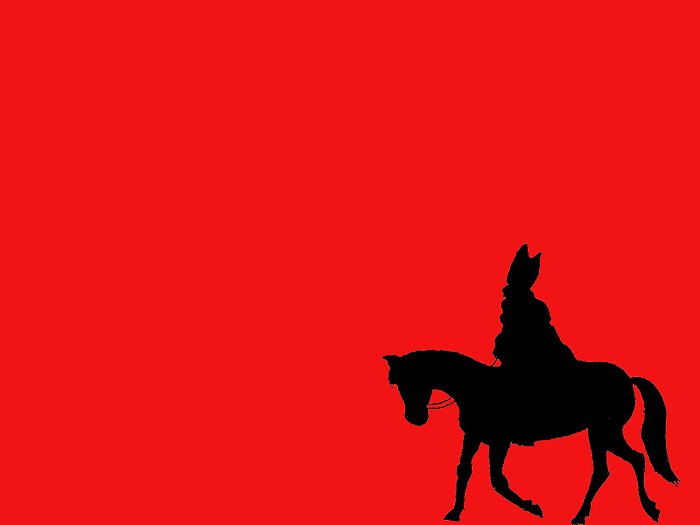 hoort
staar
smeer
zes
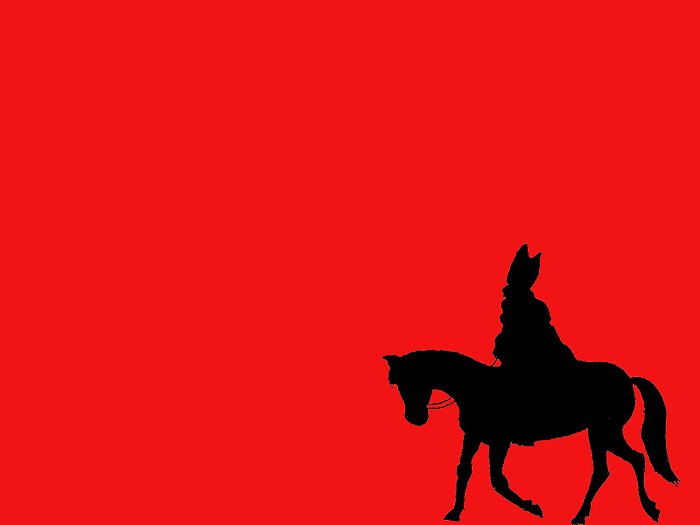 taart
troep
droom
zes
Goed gelezen!
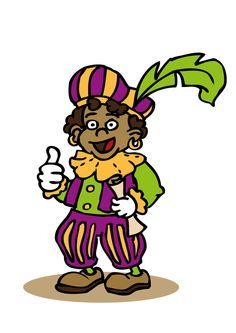